La fisica teorica delle particelle elementari
Riccardo Torre
Istituto Nazionale di Fisica Nucleare (INFN)
Sezione di Genova
riccardo.torre@ge.infn.it
27 Febbraio 2024
Masterclass 2024
Dipartimento di Fisica, Università degli Studi di Genova
Il metodo scientifico
Si deve a Galileo (1564-1642) l’introduzione del “metodo scientifico” basato su sperimentazione e analisi rigorosa dei risultati in termini di ipotesi (teorie)
Molti scienziati e filosofi hanno contribuito a raffinare la definizione di “metodo scientifico”
È a Karl Popper che si deve una definizione del metodo più adatta alla scienza moderna (falsificabilità contrapposta alla verificabilità)
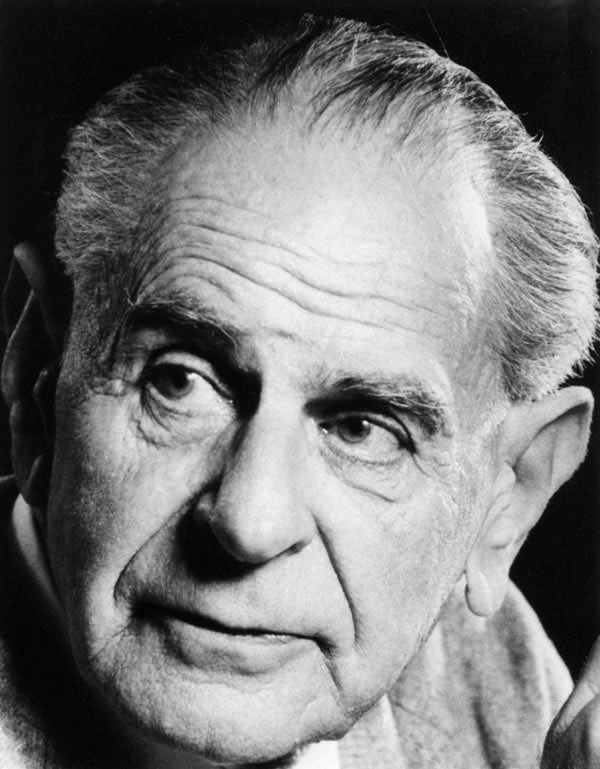 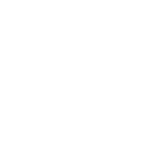 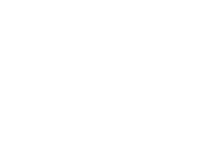 La fisica riduzionista
progresso
progresso
La fisica riduzionista affronta i quesiti chiave su ciò che ci circonda cercando di scomporlo in parti sempre più piccole e di spiegare le proprietà dei tasselli
tempo
tempo
Fisica riduzionista
Fisica applicata
Formulazione e verifica (falsificazione) di teorie in grado di descrivere le leggi fondamentali della natura
Applicazione delle leggi fondamentali formulate dalla fisica riduzionista a sistemi complessi (reali)
Sempre più piccolo…
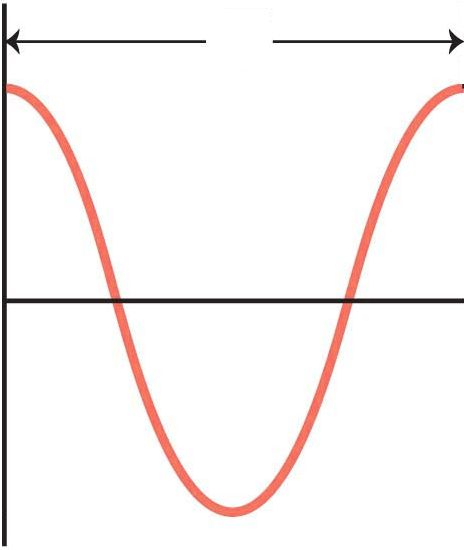 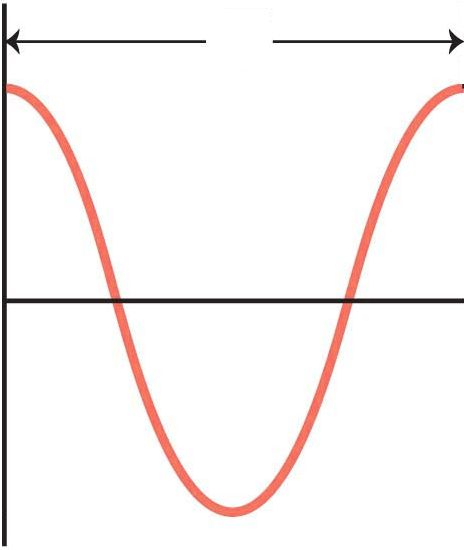 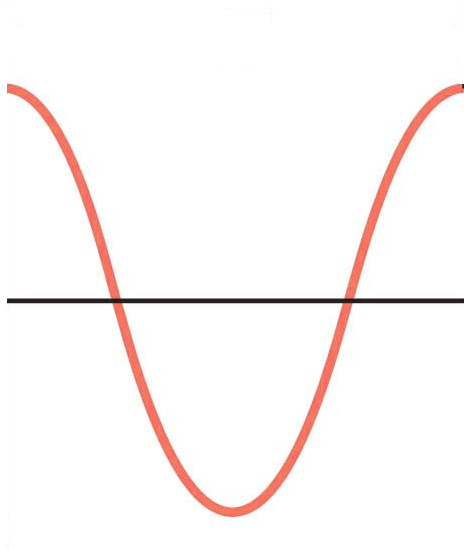 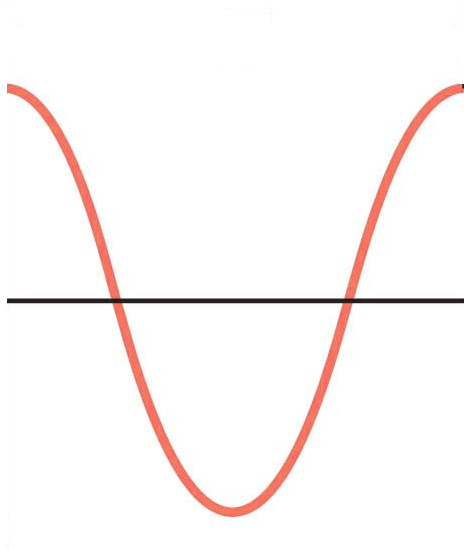 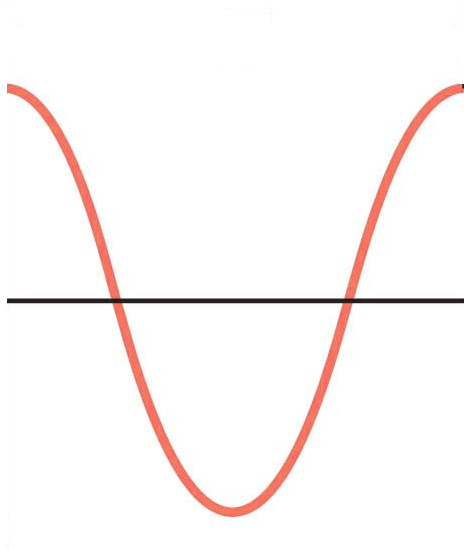 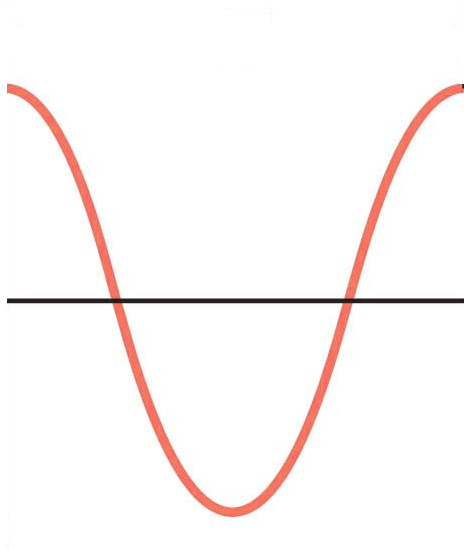 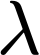 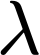 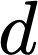 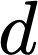 Per “misurare” accuratamente un sistema ci vuole un “metro” che abbia la giusta sensibilità
Esempio della barca: le onde che fanno oscillare la barchetta di un pescatore e quelle che fanno oscillare una nave da crociera hanno lunghezza molto diversa
Un altro esempio sono le onde elettromagnetiche
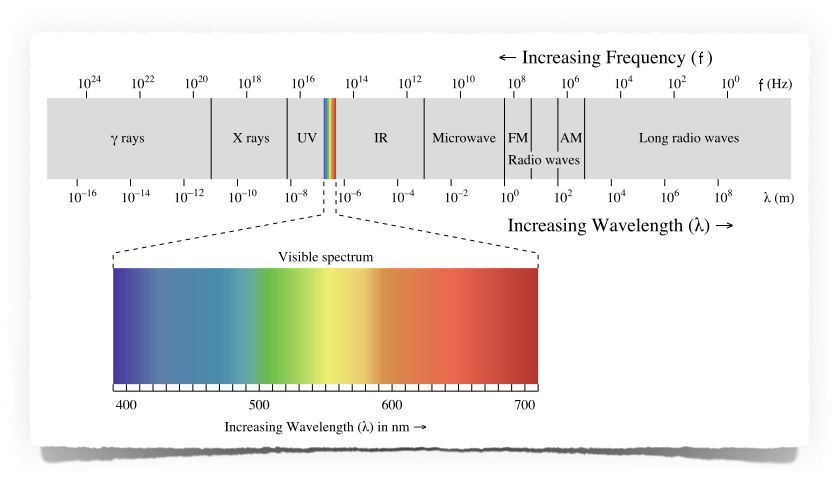 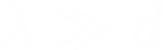 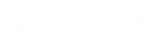 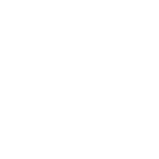 i due punti sembrano coincidere
i due punti vengono “risolti”
La luce visibile si ferma a          nm. Anche col miglior microscopio, non potremo mai 
“vedere”          nm =         cm
Servono onde con lunghezza molto molto più piccola…
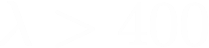 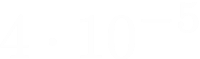 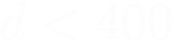 Piccole distanze e …
Meccanica Quantistica (MQ): 
Le particelle sono onde e viceversa (ex. le onde e.m. sono composte da fotoni)
Relatività Speciale (RS):
A riposo la massa è energia, a grande impulso l’impulso è energia
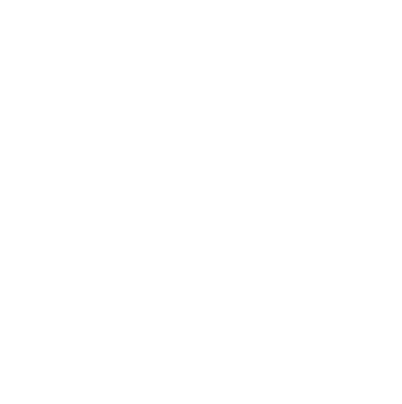 onda di lunghezza
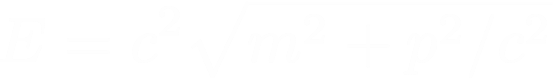 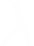 relazione di
De Broglie
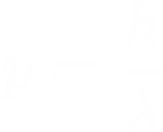 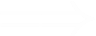 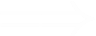 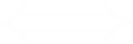 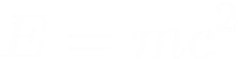 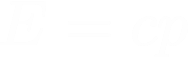 nel limite
nel limite
particella con impulso (massa per velocità)
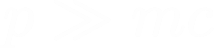 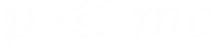 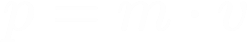 è la velocità della luce
è detta costante di Planck
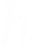 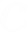 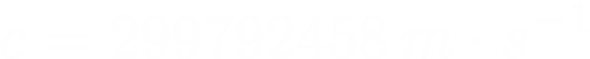 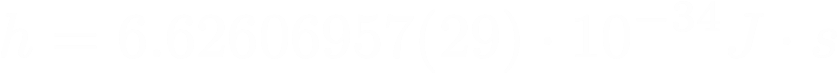 Nota:    e   sono così importanti che i fisici delle particelle lavorano in un sistema di unità di misura (dette Unità Naturali) definito da
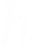 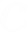 ed ha dimensioni
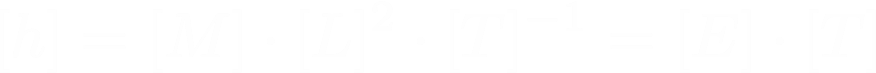 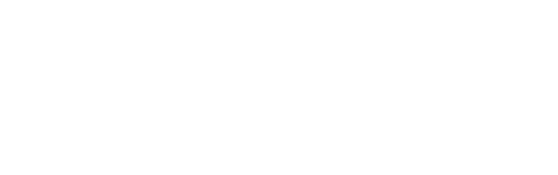 e dunque per piccole lunghezze ci vogliono grandi energie
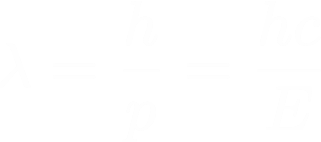 Quindi MQ + RS ci dicono che
… grandi energie
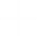 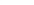 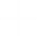 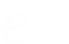 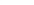 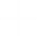 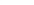 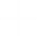 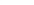 Ma quanta energia ci serve?
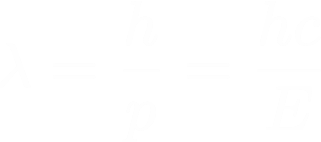 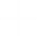 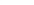 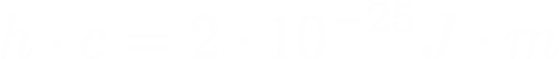 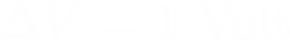 Pochissima! Con un Joule facciamo 18 ordini di grandezza meglio della luce visibile!
Tuttavia le nostre equazioni si riferiscono ad una singola particella ed è molto difficile dare così tanta energia a una singola particella (il Joule non è l’unità di misura adatta all’energia di una singola particella)
L’energia di un elettrone in un campo elettrico
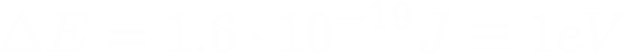 L’ “elettronvolt” (eV) è l’unità di misura più appropriata per l’energia di una particella
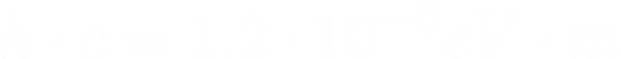 Bisogna essere ambiziosi per fare meglio della luce visibile!
Grandi idee e grande ambizione
Negli ultimi 50-60 anni l’uomo ha sviluppato acceleratori sempre più potenti, e quindi, sempre più grandi
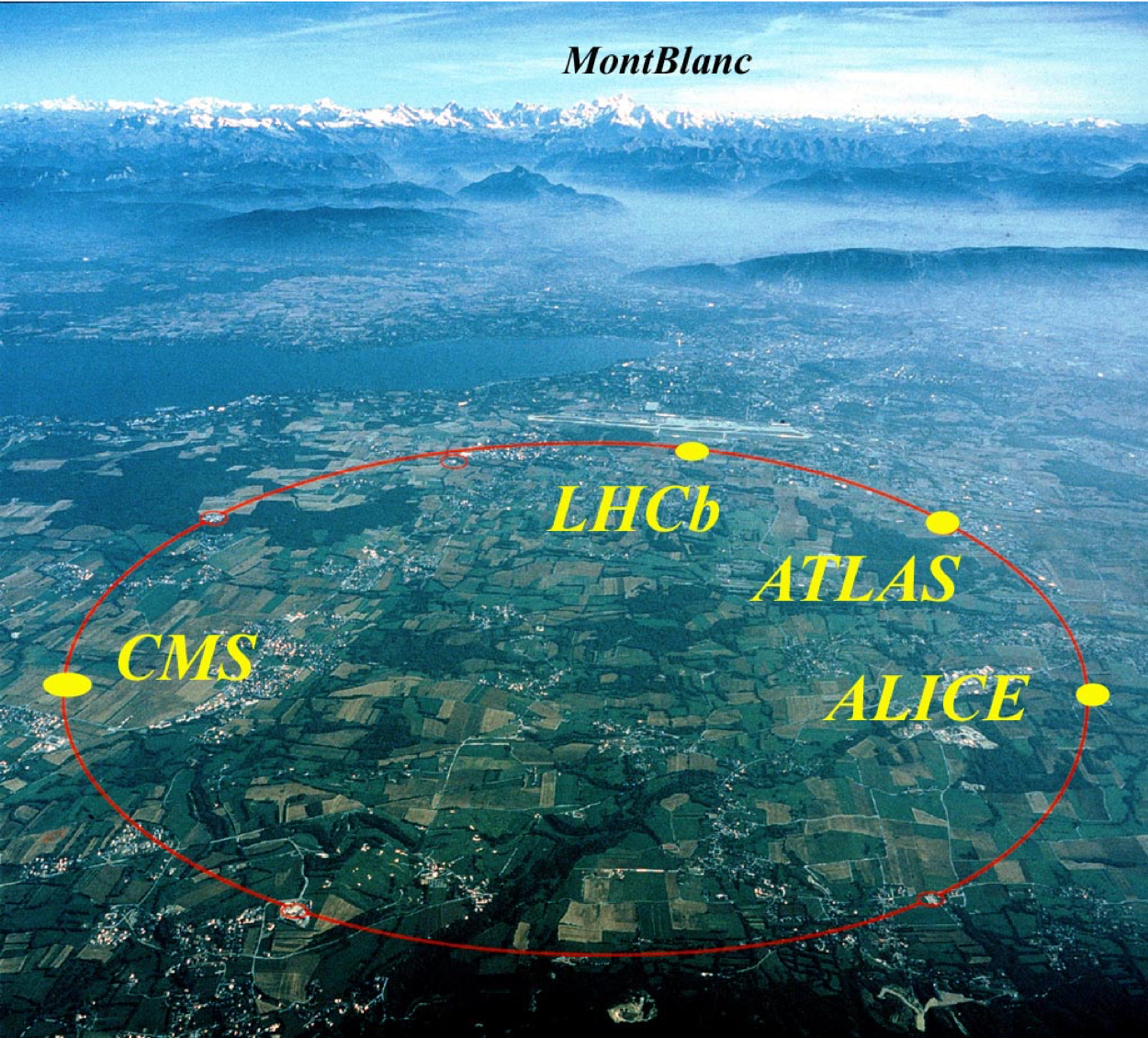 Per dare maggiore energia alle particelle si possono sfruttare acceleratori circolari in cui le particelle vengono accelerate per milioni e milioni di giri e quindi per distanze enormi
LHC (Large Hadron Collider)
Accelera protoni
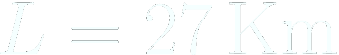 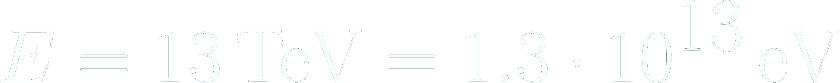 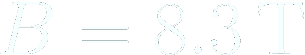 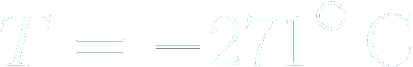 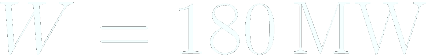 Le interazioni fondamentali
Una forza della natura
Le teorie formulate (e confermate dagli esperimenti) fino ad oggi ci permettono di identificare 4 diverse forze responsabili di tutte le interazioni conosciute
Raggio di interazione infinito
Mediatore = gravitone (non osservato)
Questa forza cresce con la distanza e “confina” le particelle
Mediatore = gluone (osservato indirettamente)
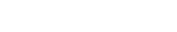 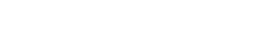 Raggio di interazione finito
Mediatori = bosoni W e Z
(osservati e valsi il Nobel a Carlo Rubbia)
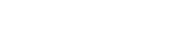 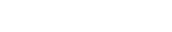 Raggio di interazione infinito
Mediatore = fotone
La gravità
La teoria della gravità possiede diverse descrizioni in funzione della precisione di cui si necessita e del sistema che si vuole studiare
La gravità di Newton
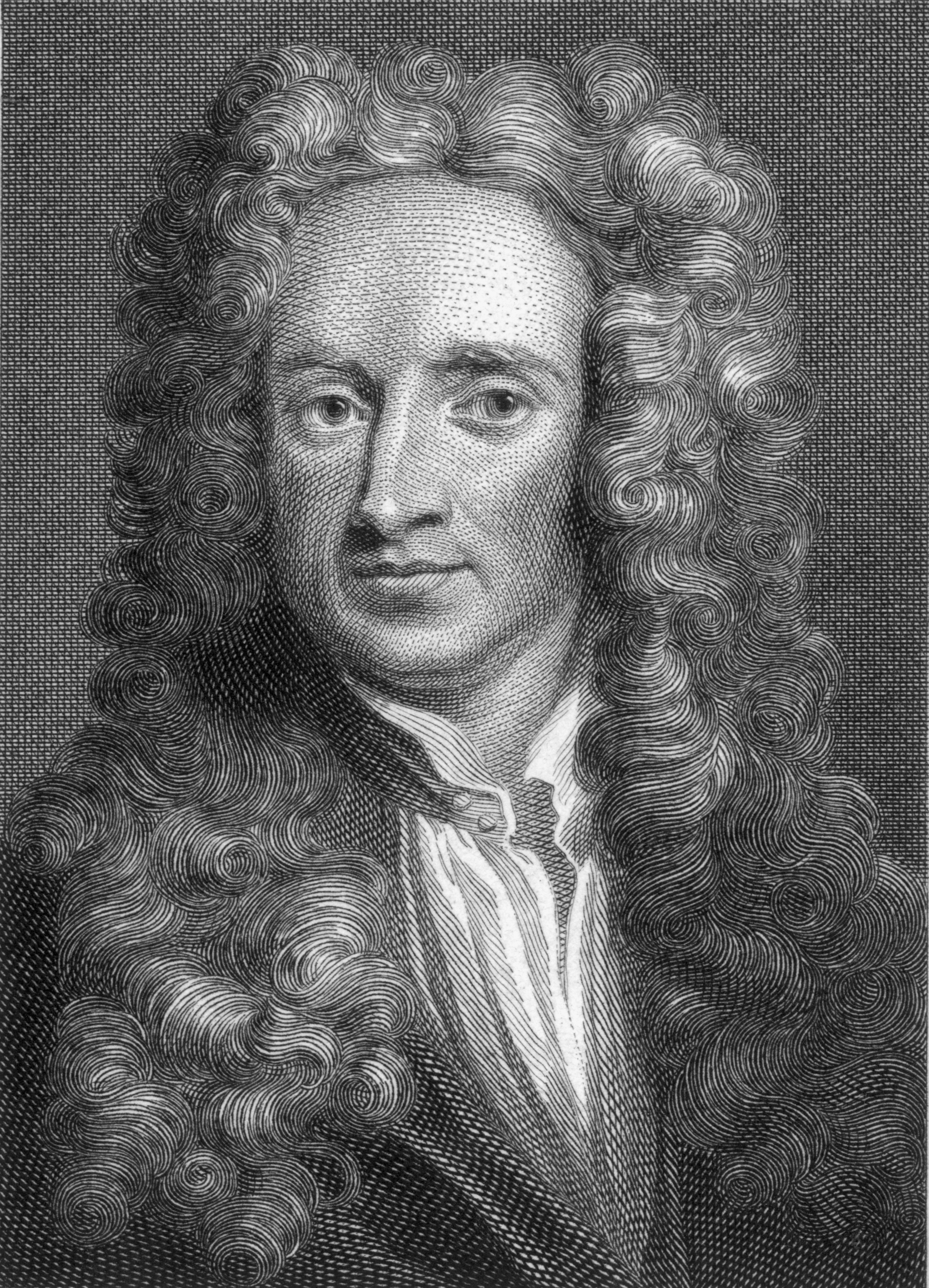 Newton formulò la prima teoria della gravità (1687)
La gravità di Newton è quella che ancora oggi si studia a scuola ed è sufficiente a spiegare la gran parte dei fenomeni che osserviamo
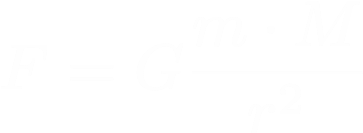 La teoria della gravitazione universale di Newton permise per esempio di spiegare in maniera unificata le leggi di Keplero sul moto dei pianeti, formulate diversi anni prima (1608-1609-1619) su base osservativa e empirica
La gravità
La teoria della gravità possiede diverse descrizioni in funzione della precisione di cui si necessita
La gravità di Einstein
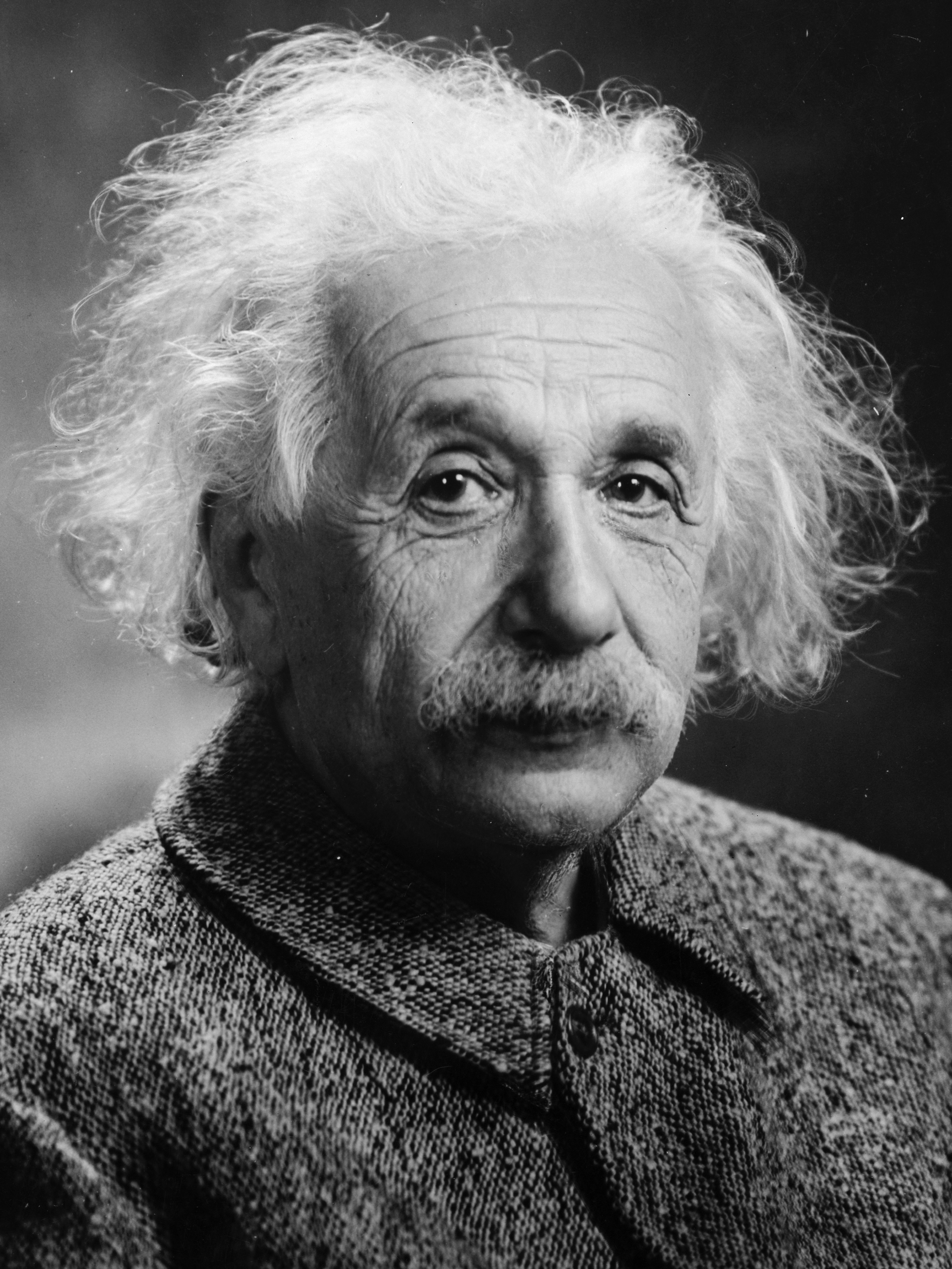 Nel 1905 Einstein formulò la Teoria della Relatività Speciale che si può definire un raffinamento della gravità newtoniana utile a descrivere sistemi con velocità vicine a quella della luce

Nel 1915 Einstein formulò la Teoria della Relatività Generale, una teoria completamente nuova che descrive qualsiasi fenomeno gravitazionale osservato (ex. la deviazione della luce da parte dei pianeti)
La Teoria della Relatività Generale fu accolta con difficoltà dalla comunità scientifica solo dopo le misure di Eddington (1919) 
Oggi la RG è alla base per esempio del funzionamento del GPS
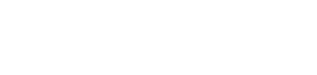 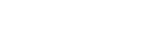 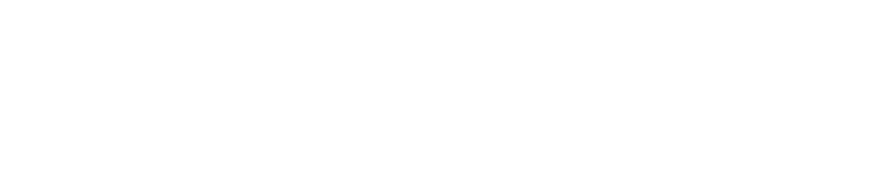 Nota: La gravità è l’unica forza che ad oggi non si è riuscita ad unificare in una teoria quantistica consistente di tutte le forze
L’elettromagnetismo
La teoria completa dell’elettromagnetismo (che unifica i fenomeni dell’elettricità e del magnetismo a lungo ritenuti indipendenti) fu formulata da Maxwell nel 1865
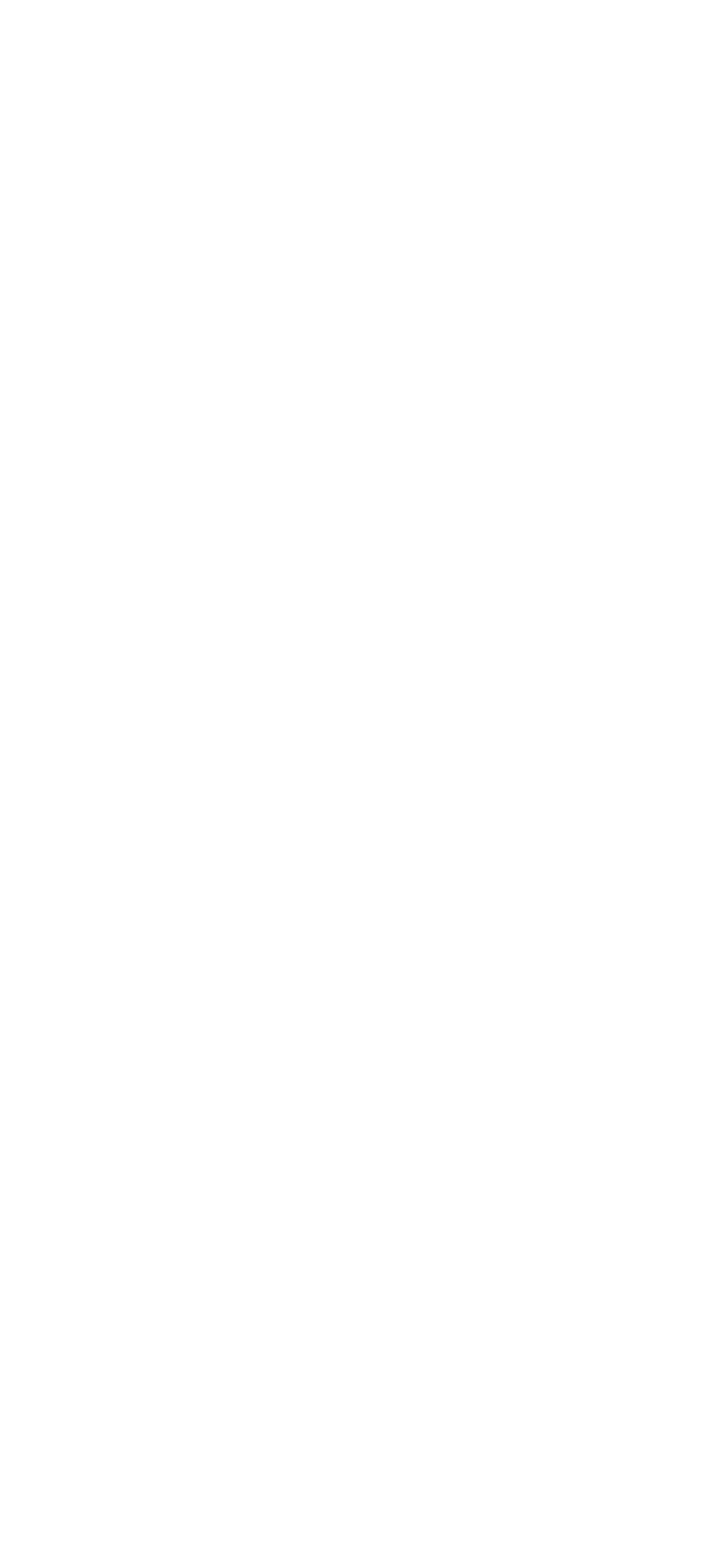 prima di Einstein
dopo Einstein
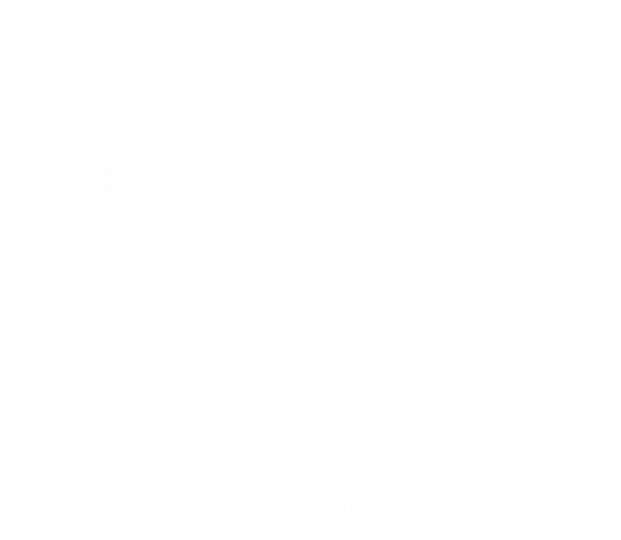 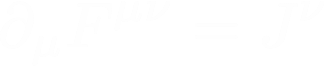 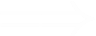 L’elettromagnetismo è alla base di tutte le teorie quantistiche dei campi ed ha aperto la strada, con i progressi della fisica del primo ‘900, alla formulazione di teorie analoghe per le interazioni forti e deboli, poi unificate nel Modello Standard
Le interazioni deboli
La forza debole è responsabile della radioattività beta, fenomeno che non possiede un’interpretazione “classica”, bensì è intrinsecamente quantistico. Più in generale, le interazioni deboli sono responsabili  dell’“ instabilità” di alcune particelle
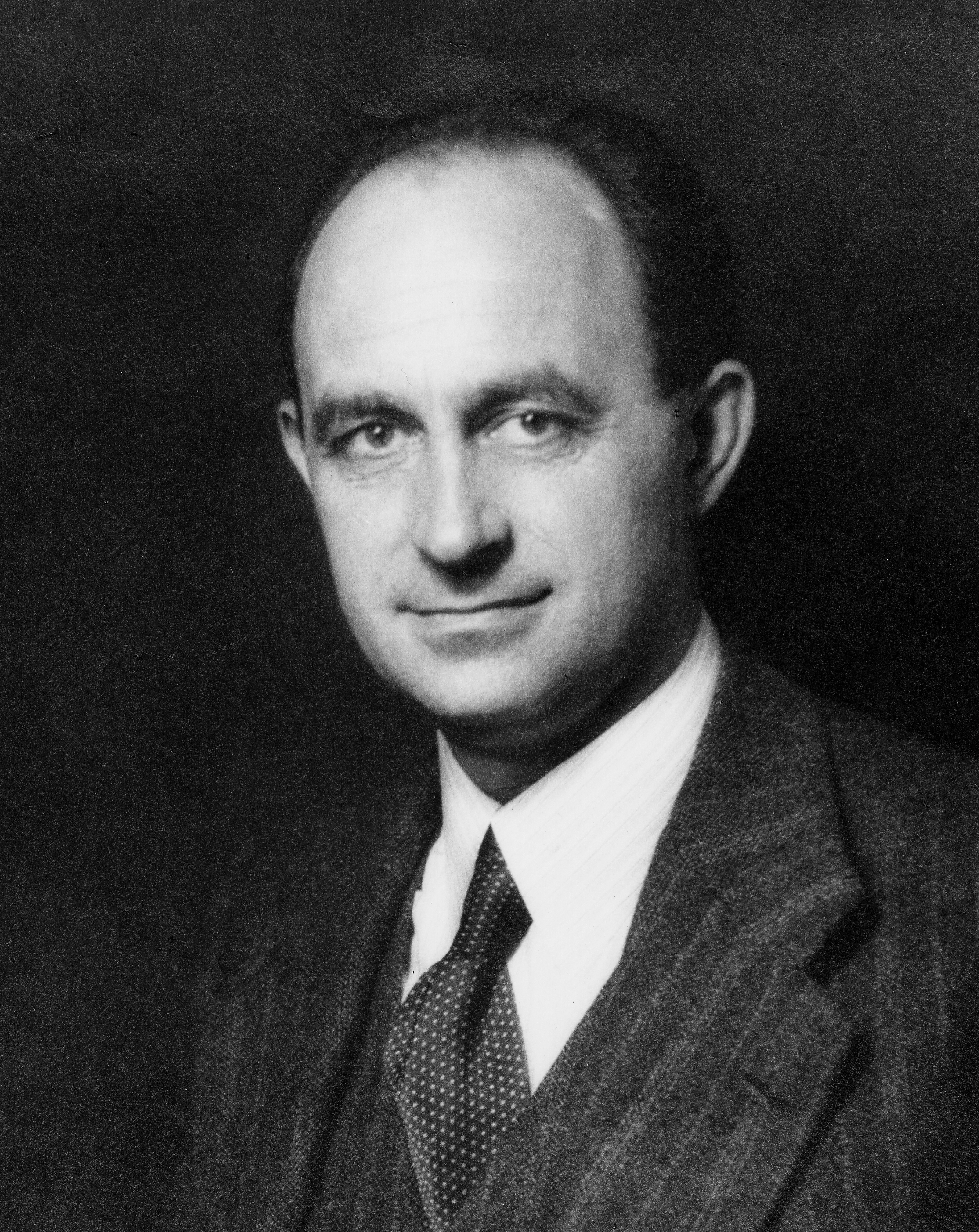 Una prima teoria “efficace” delle interazioni deboli fu formulata da Enrico Fermi nel 1933
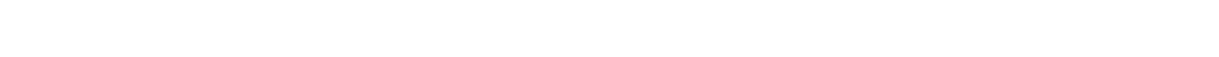 neutron decay
muon decay
Negli anni ’60 viene mostrato come le interazioni deboli e quelle elettromagnetiche siano in realtà due manifestazioni della stessa forza unificata detta elettrodebole
La forza forte
Protone
La forza forte è responsabile per la formazione di protoni, neutroni e nuclei atomici e come la forza debole non possiede un analogo classico
L’interazioni forti sono state scoperte e teorizzate intorno agli anni ’60 e ’70
La teoria che le descrive si chiama cromodinamica quantistica (teoria quantistica del colore) ed è ispirata all’elettrodinamica quantistica (teoria quantistica dell’elettromagnetismo)
Le interazioni forti, insieme a quelle elettrodeboli sono parte del Modello Standard delle particelle elementari
La teoria quantistica dei campi
Campi, quanti e simmetrie
La Teoria Quantistica dei Campi combina quattro fondamenti della fisica moderna:
La teoria dei campi classici (utilizzata per esempio in elettromagnetismo o in meccanica dei fluidi)
La teoria della relatività ristretta e il suo concetto di spazio-tempo quadridimensionale
La meccanica quantistica e la sua “interpretazione probabilistica" 
Il concetto di simmetria
ex. equazioni di Maxwell
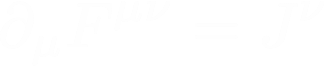 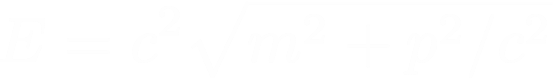 ex. relazione massa, energia, impulso
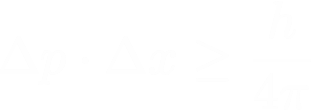 ex. Principio di indeterminazione
ex. una sfera risulta identica comunque la si guardi
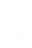 simmetria per rotazioni
Simmetrie …
In fisica si parla di simmetria quando un sistema è "invariante" rispetto a certe trasformazioni
I fisici credono che la natura tenda ad essere simmetrica
Simmetrie Discrete
Simmetrie Continue
… infrante
… o almeno quasi simmetrica
Un buon punto di partenza è assumere una certa simmetria per poi vedere cosa succede se questa è "debolmente rotta”
Simmetrie Discrete
Simmetrie Continue
Il Modello Standard
Particelle elementari
Il Modello Standard si serve della Teoria Quantistica dei Campi per descrivere tutti i fenomeni di interazione tra le particelle elementari
Le particelle elementari ad oggi conosciute sono:
Particelle elementari
Il Modello Standard si serve della Teoria Quantistica dei Campi per descrivere tutti i fenomeni di interazione tra le particelle elementari
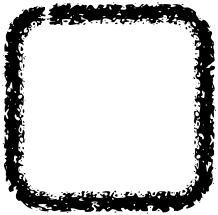 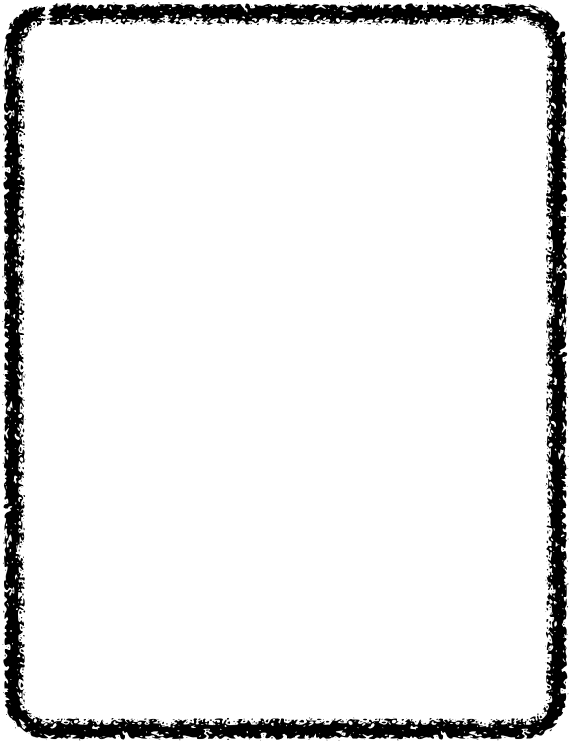 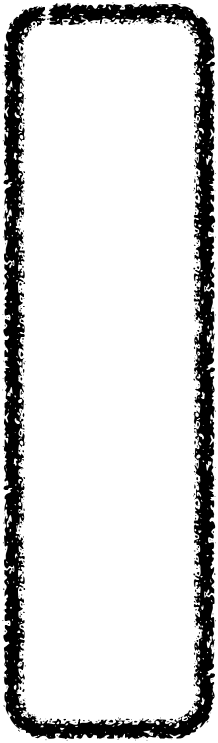 Particelle di “Materia”
Quark: Up e Down formano protoni e neutroni, mentre gli altri formano particelle più “esotiche”
Leptoni: l’elettrone si trova negli atomi, il muone nei raggi cosmici, mentre gli altri non sono presenti nella materia ordinaria
“Mediatori” delle forze
Bosone di Higgs
Fotone: Interazione elettromagnetica
Borsoni W e Z: Interazione debole
Gluoni: Interazione forte
Da la massa a tutte le particelle elementari (eccetto neutrini, fotone e gluoni)
Simmetrie infrante
Il Modello Standard unifica le interazioni deboli ed elettromagnetiche. Ma allora perché ci appaiono così diverse?
Rottura “spontanea”
In effetti la simmetria elettrodebole è rotta in natura
I fisici chiamano questa rottura “spontanea”
Per i fisici: il sistema è simmetrico, ma lo stato “fondamentale” no
In parole povere: le leggi che governano il sistema continuano ad essere simmetriche, ma lo stato attuale del sistema non è simmetrico
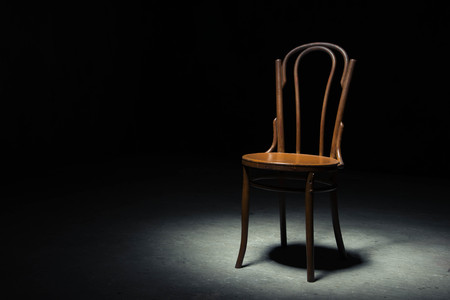 Rottura “esplicita”
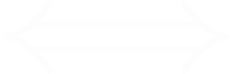 In funzione della distanza da cui osserviamo il sistema (che quantisticamente è l’inverso della sua energia) può apparirci simmetrico o non simmetrico
Il Modello di Higgs
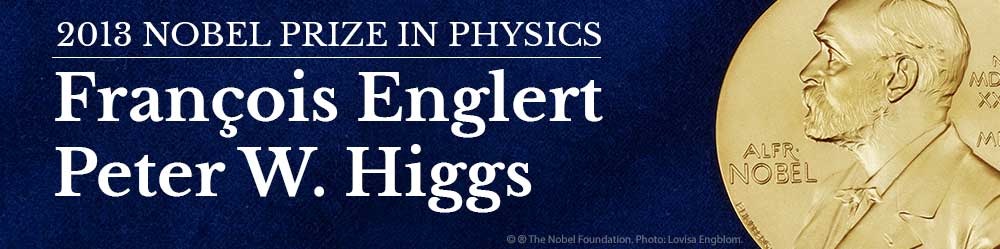 Il più semplice meccanismo che permette di descrivere la rottura della simmetria elettrodebole che avviene nel Modello Standard è il meccanismo di Higgs (1964)
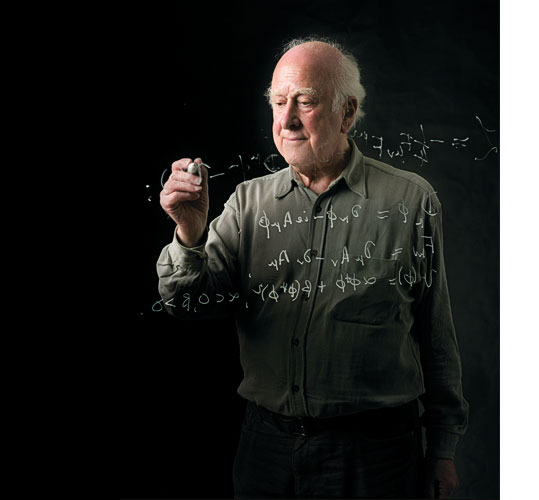 Il bosone di Higgs è la particella che permette di spiegare questa apparente “asimmetria” della materia e quindi le masse di tutte le particelle elementari
La massa del bosone di Higgs non è una predizione del Modello Standard (anche se può essere stimata a partire dagli altri parametri) e l’unico modo di determinarla è misurarla sperimentalmente
Nel 2012 il bosone di Higgs è stato scoperto al CERN di Ginevra grazie all’acceleratore LHC ed agli esperimenti ATLAS e CMS (m=125 GeV)
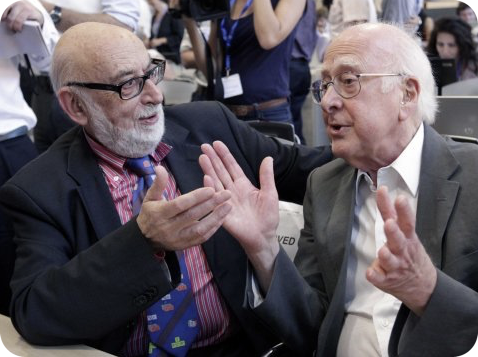 La scoperta in diretta
Sono necessari anni per accumulare la statistica (ossia un numero sufficiente di osservazioni) necessaria a studiare fenomeni rari come la produzione del bosone di Higgs, persino in acceleratori potenti e sofisticati come il Large Hadron Collider
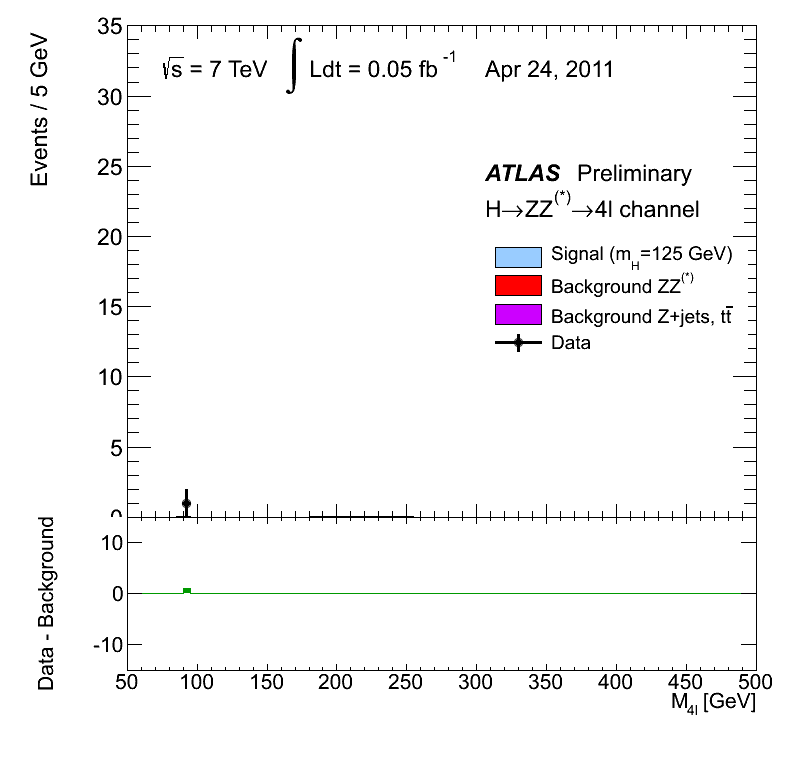 E ora?
Tutto funziona ma…
Il Modello Standard è uno dei più grandi traguardi raggiunti dall’umanità in termini di comprensione della Natura, nonchè la teoria scientifica più completa e meglio verificata costruita fino ad oggi
È stato testato per molti anni e con grande precisione ed ogni sua predizione è sempre stata verificata
Tuttavia ci sono molti problemi teorici e fenomenologici ancora aperti come ad esempio:
le masse dei neutrini 
la materia oscura
la grande unificazione delle forze
perché una separazione così grande tra le diverse forze?
perché una separazione così grande tra le masse delle particelle elementari?
che ne è della gravità?
l’energia oscura
…
… non è finita qui!
Per tutti questi motivi i fisici teorici cercano di estendere il Modello Standard a teorie più complete (e complicate) e i fisici sperimentali di testare le nuove teorie con esperimenti sempre più complessi
Teoria
Estensioni del MS prevedono per esempio:
Supersimmetria
Higgs composto
Extra dimensioni
Multi-verso
Teoria delle Stringhe
… non è finita qui!
Per tutti questi motivi i fisici teorici cercano di estendere il Modello Standard a teorie più complete (e complicate) e i fisici sperimentali di testare le nuove teorie con esperimenti sempre più complessi
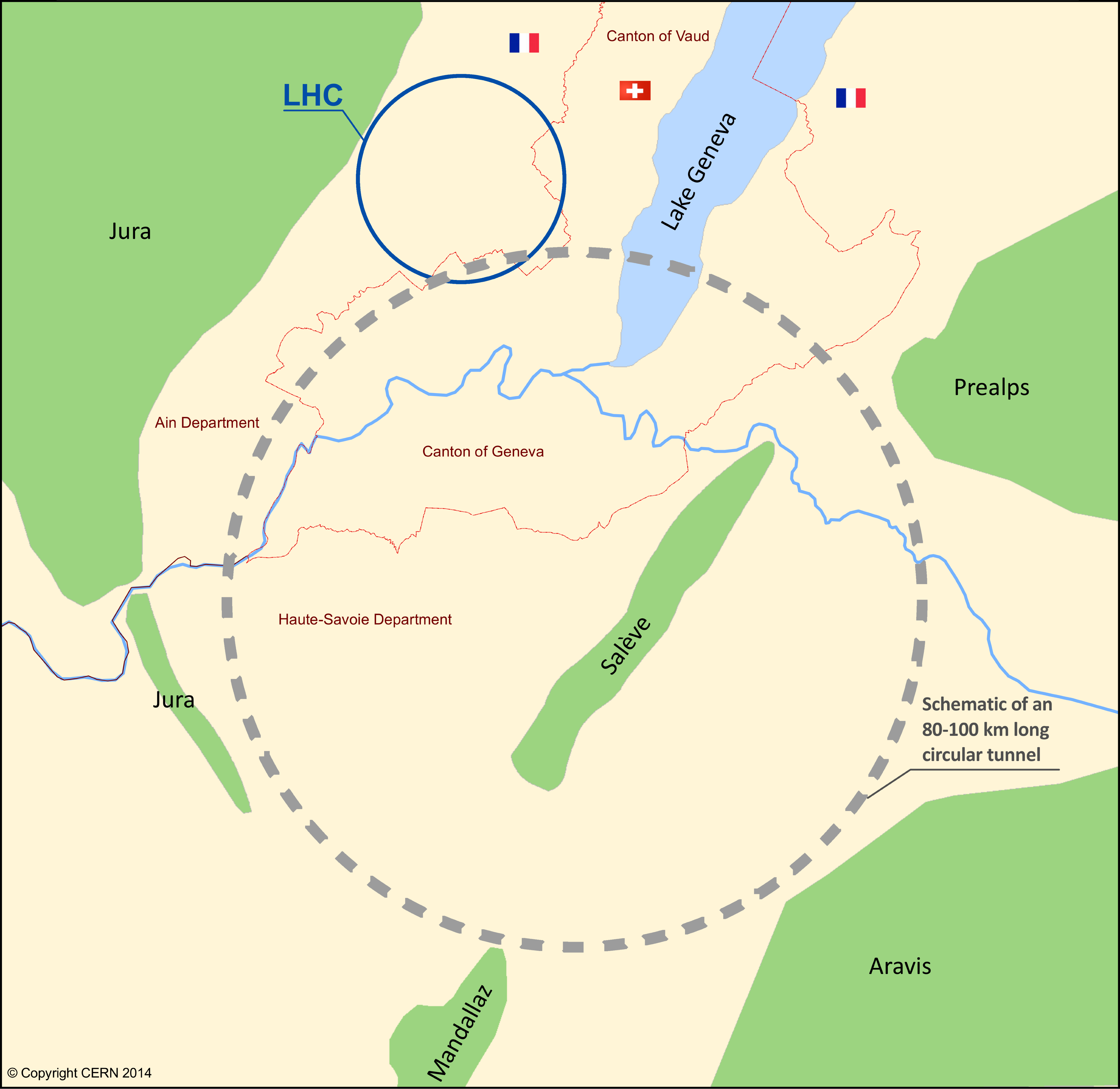 Esperimenti
Mentre fanno esperimenti con il LHC, i fisici delle particelle stanno già pensando agli acceleratori del futuro!
FCC: 100Km e 100TeV!
…E IL MEGLIO DEVE ANCORA VENIRE!
GRAZIE